Tiered Competency Scale
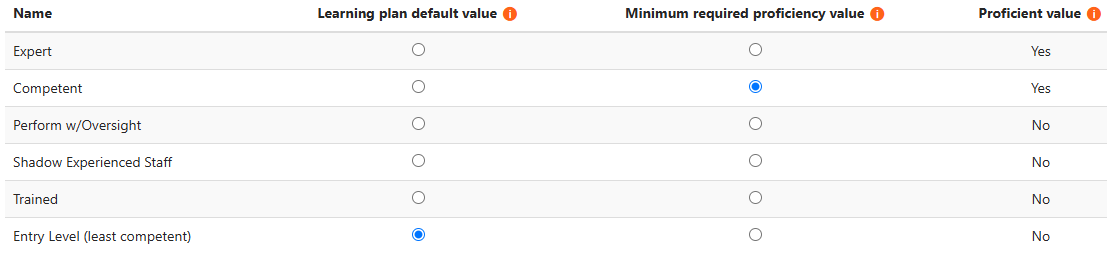